Paraphrasing  & Summarizing
And… Plagiarism…
Paraphrasing – 

Summarizing – 

Plagiarizing –
How would you define the following?
Summarizing – to briefly state or outline the main point/ points

Paraphrasing – To reword or rephrase the original. To state something in your own words

Plagiarizing – copying word for word, or nearly word for word from someone else without referencing
ParaphrasingSummarizingPlagiarizing
As a guide below 15% would probably indicate that plagiarism has not occurred. 

However, if the 15% of matching text is one continuous block this could still be considered plagiarism

 A high percentage would probably be anything over 25%

Some use the rule: If five consecutive words are identical to someone else's writing (or your own past writings) then you are guilty of plagiarism
What is considered plagiarism?This is –>
https://eat.scm.tees.ac.uk/bb8content/resources/recipes/interpretTurnitin.pdf
It is important to know how to summarize, paraphrase and reference!

We will first learn about & practice summarizing and paraphrasing and then talk about referencing and then put it all together.
So..
Paraphrasing
Workshop
Rewording
Re-ordering
Key points
Examples of Paraphrasing
Keeping your house cool or warm, driving cars, and factory fumes all pollute the atmosphere.

This affects the world weather and makes it difficult for animals to find food and fresh water.

Humans take away animals’ homes and their food by farming, when they cut down trees for wood, and when they look for oil.
a. When the weather changes, animals can’t find water & food easily. 

b. Pollution comes from cars, factories, heating & air conditioning. 

c. Cutting down trees and looking for oil damages animals’ homes & takes away their food.
Task
Paraphrasing using synonyms
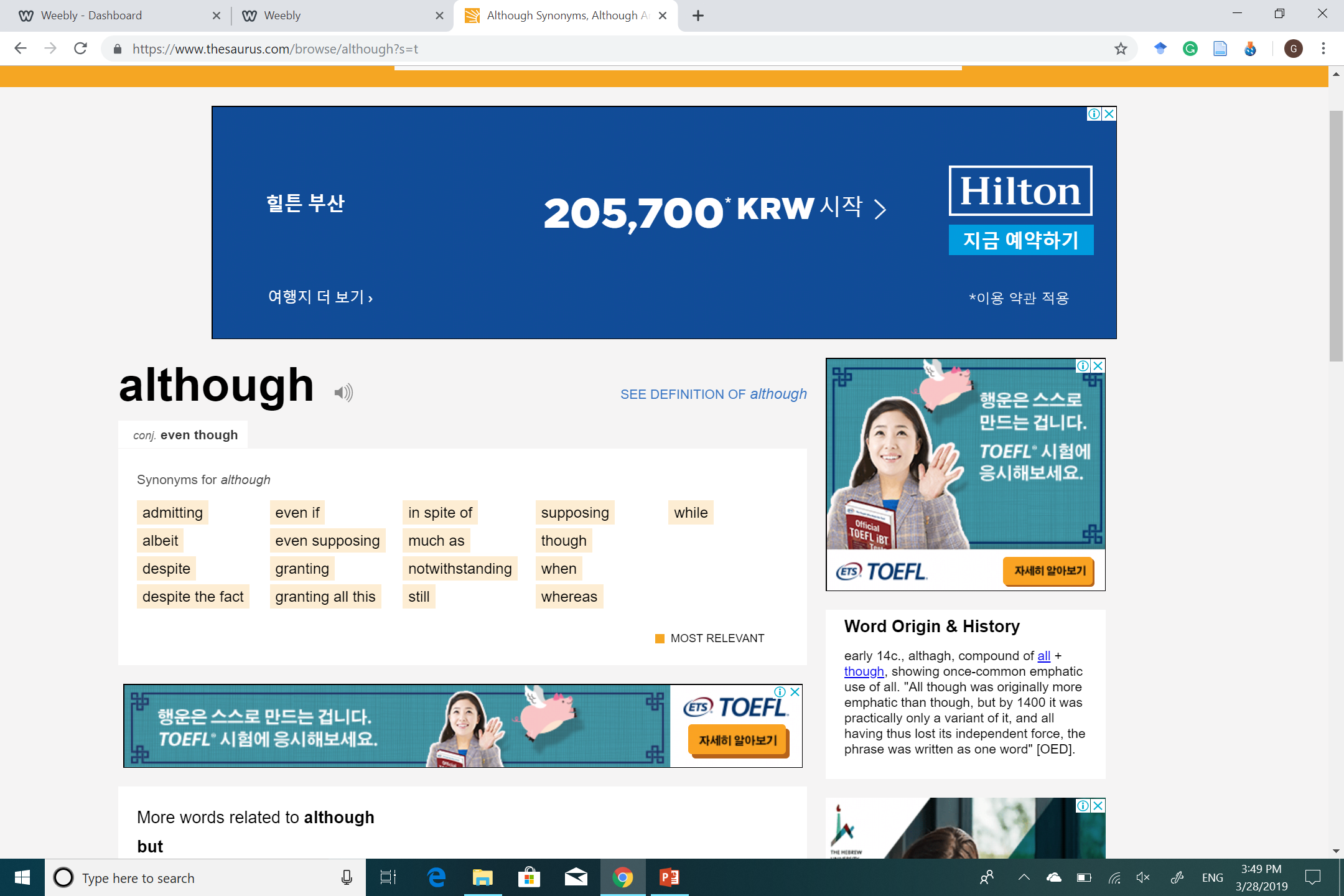 Synonyms
More than half of the teachers interviewed said that they helped students after regular class hours.

Although there is general consensus amongst researchers that high-stakes testing in South Korea is holding back the system, few agree on which future directions should be taken. 

At present, there are 5 times more non-native English speakers than native speakers in the world. 

Although a great deal of research has been done which has looked at effective language learners, research into effective language teaching is still in its infancy.
Paraphrase with synonyms
www.thesaurus.com

MS Word – Right Click
Task
Paraphrasing using online translation
In recent years, various researchers have cautioned about teachers developing an overreliance on the use of technology in their lessons. 
Recently,… warned …relying too much on technology in their classroom.
Language teachers play a key role in supporting their students in their language learning efforts by reflecting on and modelling what learners know and how languages can be learnt.

Over the past 15 years, learner agency is being increasingly acknowledged by scholars as a key construct in language-learning processes and for language-learner identities.
Paraphrase by translation
https://papago.naver.com/
https://translate.google.com/
In recent years, various researchers have cautioned about teachers developing an overreliance on the use of technology in their lessons. 

Language teachers play a key role in supporting their students in their language learning efforts by reflecting on and modelling what learners know and how languages can be learnt.

Although addressed by second language scholars only in the past decade and half, learner agency is increasingly regarded as a fundamental construct in language-learning processes and for language-learner identities.
Paraphrase by translation
https://papago.naver.com/
Historically, English has been tied to Western countries (predominantly the USA and the UK) and native speakers of the language (Davies, 2003; Dewaele, 2018), and for a long time, the West has greatly benefited from propagating Western knowledge about language learning, teaching, and teacher education, and disparaging local input (Kumaravadivelu, 2012). 

Transmission approaches have lost popularity over the years as they have been widely criticized for placing teacher-learners in the position as passive recipients of knowledge passed down to them from a ‘master’ teacher who then evaluates them based on their understanding of course content.
Paraphrase by translation
https://papago.naver.com/
ChatGPT
Another possibly helpful tool…
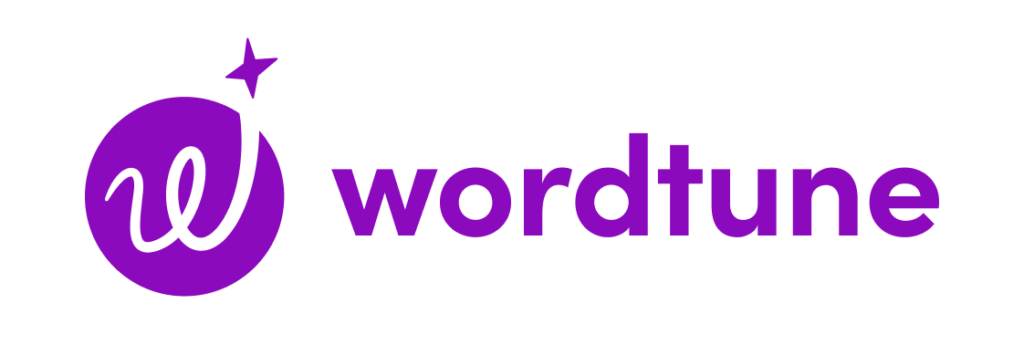 Task
Putting it together
As stated by Name (year),…
As Name and Name discuss (year),…
Name (year) argues that….
When paraphrasing things said by others
(Tekummru-Kisa & Stein, 2015) 
There is growing consensus in the field of education that it is critical for teachers to be aware of their own teaching action (Tekummru-Kisa & Stein, 2015).
As Tekummru-Kisa and Stein (2015) discuss,
(Hattie, 2009) 
The more aware teachers are of themselves and their practices, the more they may be able to enhance their students’ development.
(Hiver & Whitehead, 2018)
Metacognition is now recognized as an important aspect of teaching and teacher development.
Thinking about thinkingParaphrase the following ->
Summarizing
Restating key information
Key points
Highlight the key points ( cut out unnecessary detail)

List the key points

State the key points
Summarizing
There are times when the night sky glows with bands of color. The bands may begin as cloud shapes and then spread into a great arc across the entire sky. They may fall in folds like a curtain drawn across the heavens. The lights usually grow brighter, then suddenly dim. During this time the sky glows with pale yellow, pink, green, violet, blue, and red. These lights are called the Aurora Borealis. Some people call them the Northern Lights. Scientists have been watching them for hundreds of years. They are not quite sure what causes them. In ancient times people were afraid of the Lights. They imagined that they saw fiery dragons in the sky. Some even concluded that the heavens were on fire.
“The Northern Lights”
The Aurora Borealis, or Northern Lights, are bands of color in the night sky. Ancient people thought that these lights were dragon on fire, and even modern scientists are not sure what they are.
Summary
Summarizing
Academic Studies
Highlight the Key points

List the key points

State the key points
Task
Who ( what researchers?)
Name (Year) conducted a study (in what country) which examined…. 
Investigated what ( what topic?)
Language teacher leadership from the L2 learners’ perspective
With who ( participants)?
# of participants
Who were the participants?
e.g., Twenty Korean university students participated in the study.
Where ( location?)
This may be answered in the above questions. If not, state explicitly where the study was conducted. 
How did they collect data? (data collection methods?)
Data were collected through….
What did they find? (findings?)
The results showed…
They found that… 
The researchers found.. .
The researchers reported…
Summarizing studies
Name (year) conducted a study…
A study conducted by Name and Name (year)…
Name (year) examined/ investigated…
In an analysis of X, Name et al. (2012) found …
In a follow-up study, Name et al. (2009) found that …
In an investigation into X, Name et al. (2012) found …
In a study investigating X, name (2004) reported that …

Examine/ investigate
Analysed
Useful phrases when presenting other studies
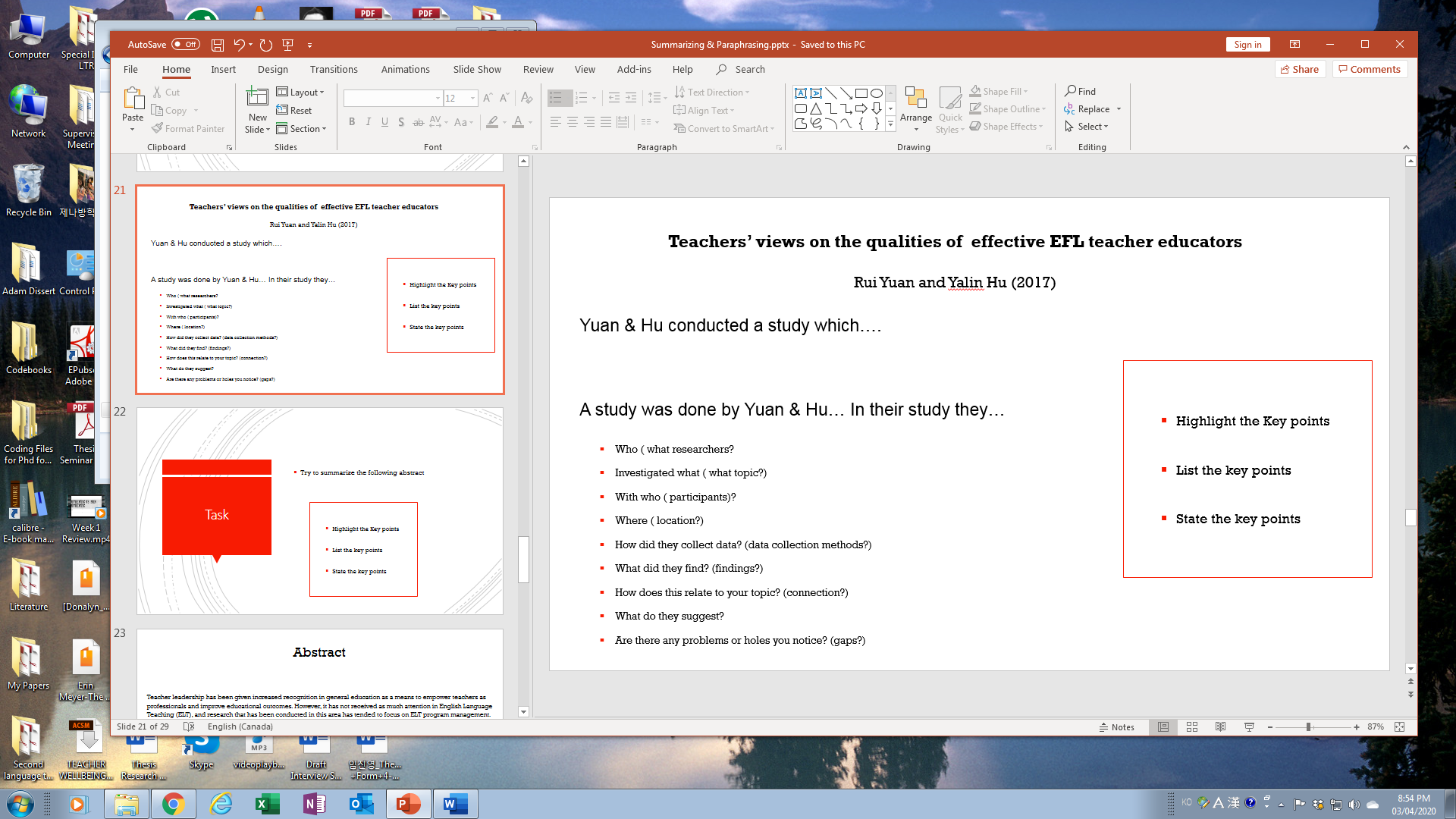 Abstract
Yongliang Wang, Ali Derakhshan & Mostafa Azari Noughabi (2022). The interplay of EFL teachers’ immunity, work engagement, and psychological well-being: Evidence from four Asian countries, Journal of Multilingual and Multicultural Development, https://10.1080/01434632.2022.2092625
Due to the novelty of the concept of language teacher immunity, conceptualised as a robust armouring system that helps language teachers cope with threats to their well-being, scant multi-cultural research has been dedicated to the investigation of its correlates. The present study seeks to explore the interplay of immunity, psychological well-being, and work engagement among 1135 English as a foreign language (EFL)teachers from four Asian countries. The data were collected through three questionnaires. The results of structural equation modelling (SEM) analysis indicated that Asian EFL teachers’ psychological well-being and work engagement positively influenced their immunity. Additionally, the findings indicated that psychological well-being was a better predictor of teacher immunity than work engagement in Asia. The results, discussed in the light of positive psychology (PP), highlight language teachers’ need for working in a psychologically healthy environment to remain committed to their job and immune to its difficulties.teachers see leadership in their classrooms.
Yongliang Wang, Ali Derakhshan & Mostafa Azari Noughabi (2022). The interplay of EFL teachers’ immunity, work engagement, and psychological well-being: Evidence from four Asian countries, Journal of Multilingual and Multicultural Development, https://10.1080/01434632.2022.2092625
Wang et al., (2022) conducted a study that explored the connections between work engagement, psychological well-being, and teacher immunity. One-thousand-one-hundred-and-thirty-five EFL teachers from four countries in Asia participated in the study. Data were collected through 3 questionnaires. They found that psychological well-being and work engagement had a positive affect on the participants’ immunity and that psychological well-being was a stronger predictor of immunity than work engagement.
Task
Try to Summarize the Following Study
Derakhshan, A., Dewaele, J. M., & Noughabi, M. A. (2022). Modeling the contribution of resilience, well-being, and L2 grit to foreign language teaching enjoyment among Iranian English language teachers. System, 109, 102890.
With the flourishing of positive psychology (PP) in foreign and second language teaching research, interest has grown in a range of positive psychological variables including the new concept of foreign language teaching enjoyment (FLTE) that mirrors that of learners' Foreign Language Enjoyment (FLE). The present study investigates how positive psychological and personality-based variables like resilience, well-being, and L2 grit shape the FLTE of 450 Iranian English as a Foreign Language (EFL) teachers. The participants completed four electronic surveys, and the collected data were analyzed through Mplus. The results of structural equation modeling (SEM) revealed that EFL teachers’ resilience, well-being, and L2 grit significantly influenced their FLTE. In addition, teacher L2 grit was the strongest predictor of FLTE among Iranian EFL teachers. It thus seems that gritty, resilient, and happy teachers are more likely to enjoy the teaching experience in the classroom. Finally, implications and suggestions for future research are offered.
Highlight the Key points

List the key points

State the key points
Derakhshan et al., (2022) conducted a study about how positive psychological and personality-based variables like resilience, well-being, and L2 grit shape the FLTE (foreign language teaching enjoyment). Four-hundred-fifty Iranian English as a Foreign Language teachers participated in the study. Data were collected through four electronic surveys and were analyzed through Mplus. They found that participants’ FLTE was strongly predicted by their level of grit. Additionally, they found that teachers who enjoyed the teaching experience in the classroom the most were they ones who had high levels of grit, were resilient, and were overall happy.
that EFL teachers’ resilience, well-being, and L2 grit significantly influenced their FLTE. In addition, teacher L2 grit was the strongest predictor of FLTE among Iranian EFL teachers. It thus seems that gritty, resilient, and happy teachers are more likely to enjoy the teaching experience in the classroom
Final Task
Refer to 3 academic abstracts of your choice.
Try to summarize the details of their study
Application Task